Nigeria's Higher Education Institutions in the 21st Century and a Changing Society: Need for New Pedagogies and new Social Studies Teachers
Njoku Chimezie
University of Port Harcourt
Nigeria
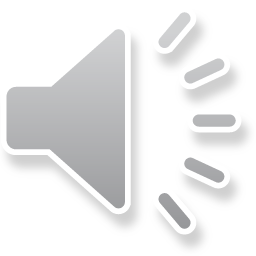 Introduction
Change is not Possible without Learning
Changing world is moving steadily towards uncertain feature plots
Education must try to refocus
UNESCO’s 2009 Conf. on HE, reports five factors that influence higher education Institutions;
Globalization impact
Massification phenomenon
Inequalities in access
Student mobility
ICT
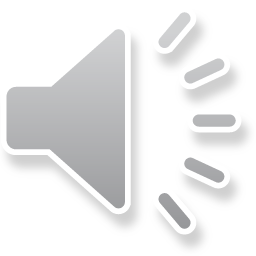 Summary of Goals of Higher Education Institutions backed up by theories according to Watson et al
Community dedicated to learning and personal development of their members
Sources of expertise and vocational identity
Creators, testers, sites for evaluation and application of new knowledge
Important contributor to society and nations
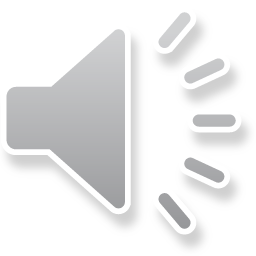 Goals of HEIs Cont.
VC, Uni of Bristol
To provide able and self-directed learner that will give back to the society through leadership and civic duties
Knowledge generators
Research Institutions to provide new knowledge
VC, Uni of Leeds
To prepare student to make significant contribution to society
To create new knowledge
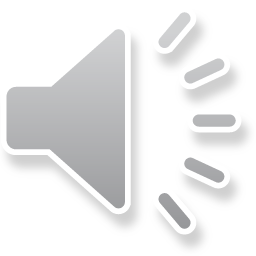 Goals of HEIs in Nigeria (NPE Document)
National Development through high level manpower
To provide accessible and affordable quality learning opportunities
Prepare students with the knowledge and skills for self-reliance
Production of skilled manpower relevant to the needs of the labour market
Promote and encourage scholarship, entrepreneurship and community service
Forge and cement national unity
Promote national and International understanding and Interaction
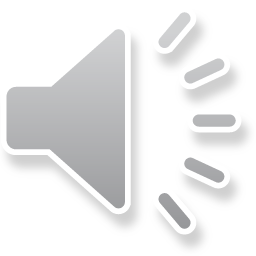 21st Century Students/ HEIs
21stC students are;
 mostly Generation Z (1995-2009)
They grew up with technology
Digital natives (Prensky 2001)
Internationally connected
Proficient with technology
Happy with global and intercultural communication
HEIs roles mainly are;
Help students make sense of the information available to them
Share the information
Use the information in smart ways
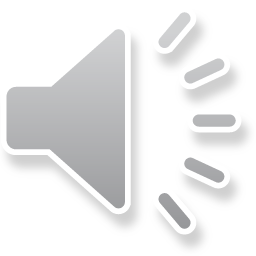 Four skills identified by P21 (4Cs)
Creativity
Thinking through information in new ways
Critical thinking
Accessing information logically in other to make informed decision
Collaboration
Different people working together as a team to achieve a goal
Communication
Being able to convey ideas by using different methods
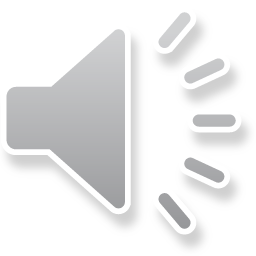 New Higher Education Social Studies Teacher
SOS is one of the most important features of the Nigerian Curriculum
Value oriented in content
Integrated discipline that teaches the skills of effective living in the society
ICT an effective medium that contributes towards
Education in general
Social studies in particular
Young people will learn and appreciate cultural heritage in its diversity(important goal of SOS)
Through ICTs power of interactivity
Multimedia
Communication
An excellent tool for Social Studies education
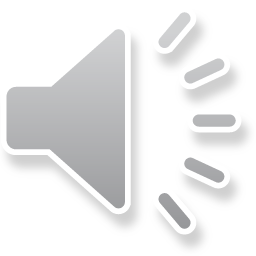 New Higher Education Social Studies Teacher (Cont.)
SOS teachers must develop their pedagogical use of ICTs to support
Learning
Teaching
Curriculum development
Must understand the opportunities and implications of ICTs in T/L
In other words as 21stC SOS teachers they should;
 Be able to learn new technologies
Be able to be global
Be able to collaborate
Be innovators
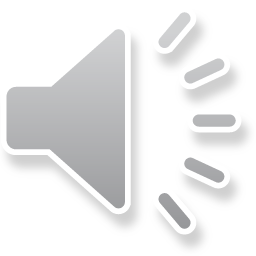 Challenges of HEIs in Nigeria in this 21stC
Student/ Parents expectations
Changes in the Educational Model
Coping with digital innovations and technology advancements
Cost and funding
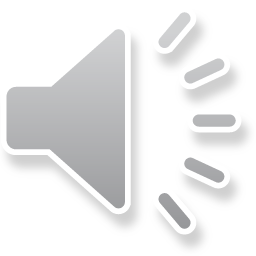 Conclusion / Recommendations
There are challenges and obstacles but they are not insurmountable if we put our efforts towards overcoming some of the challenges 
Structures and functions of HEIs are changing fast
Nigeria’s HEIs should brace up and work harder than before to secure its place
To avoid falling behind the technological revolution that is happening now
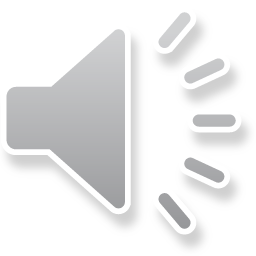 THANK YOU FOR LISTENING
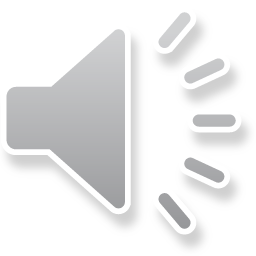